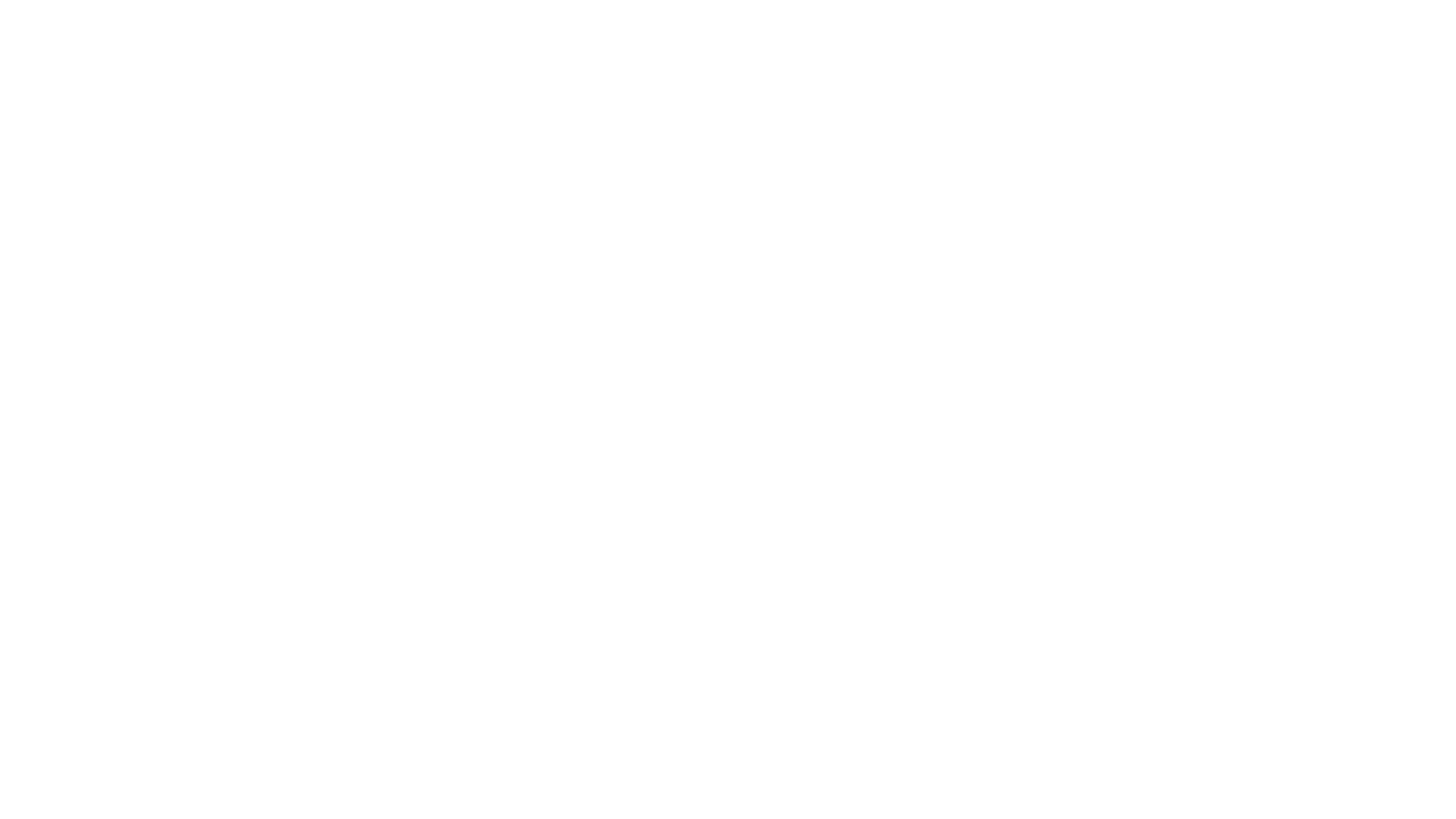 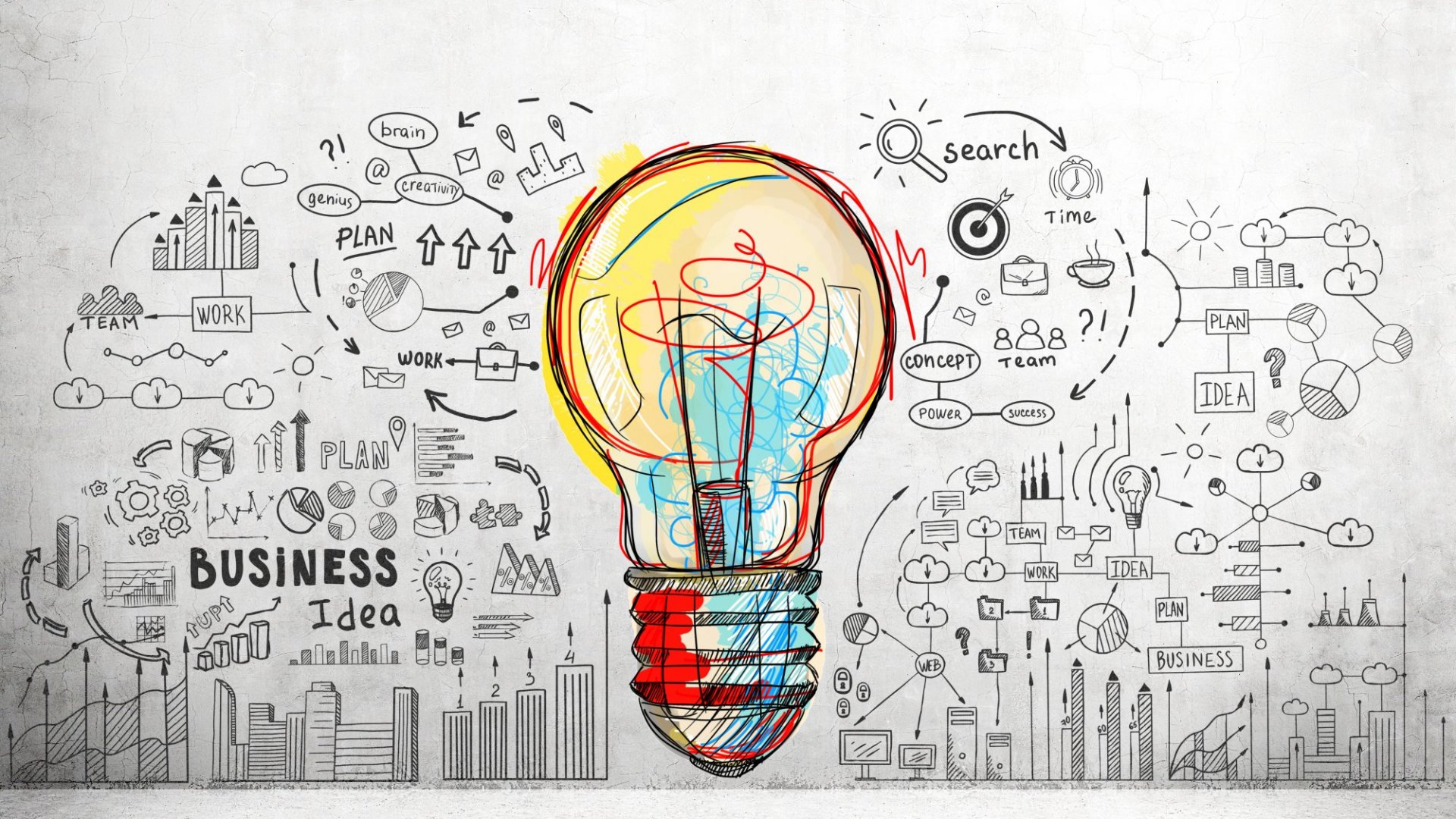 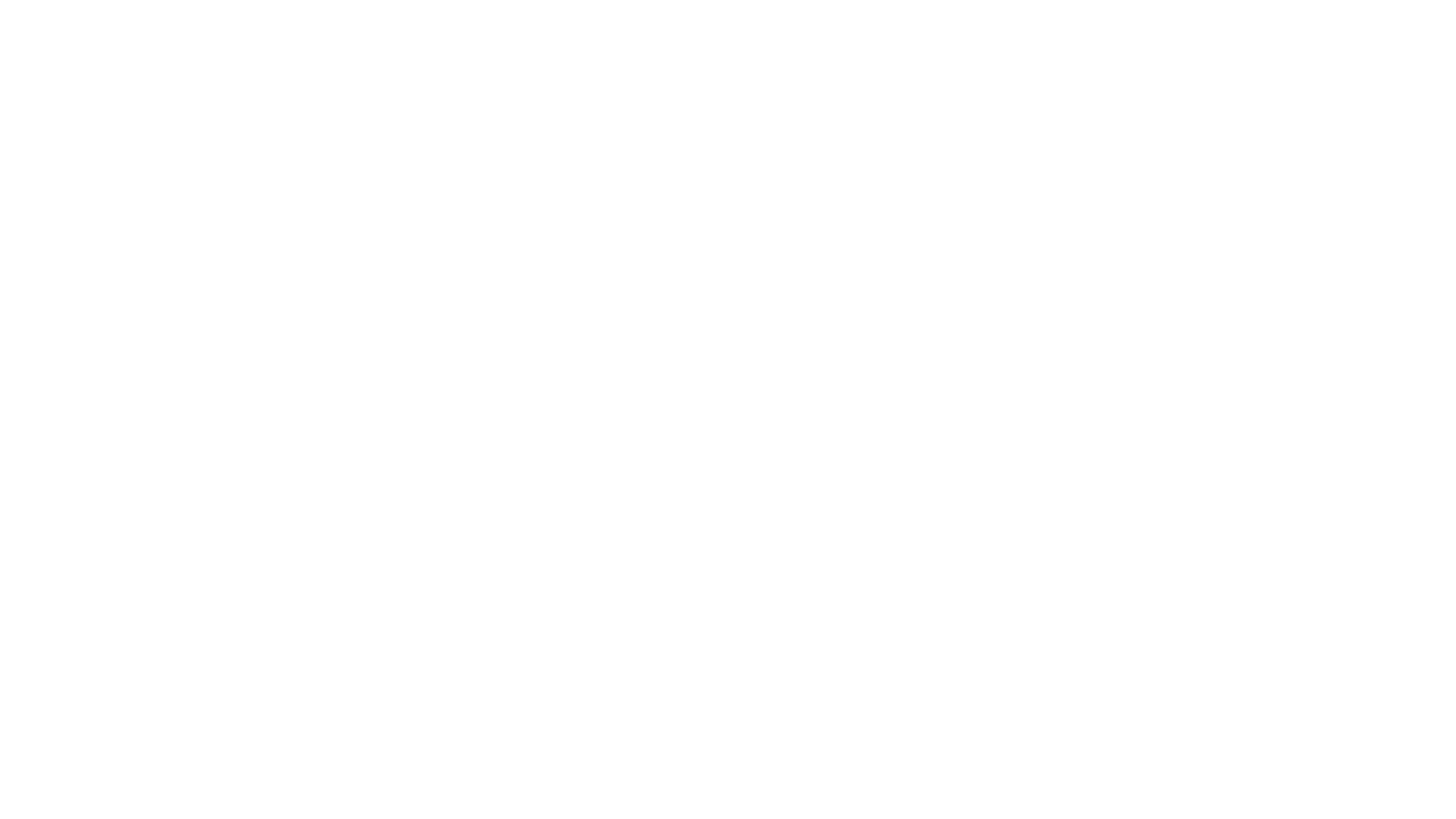 Innovation at Making Waves Academy
Berkeley Board of Fellows – May 6, 2021 | Final Project Update
Objectives of today
1
Review preliminary future state of innovation at MWA
2
Discuss strategic priorities and supporting actions going forward
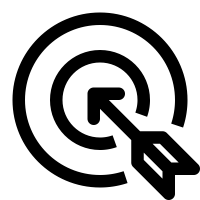 MWA Innovation Strategy
Achieve MWA strategic goals and address persistent challenges for the organization
Vision for Innovation at MWA
Promote and cultivate mission-aligned innovation to unlock the full potential of MWA to serve its Wave-Makers, teachers, staff, and community
Promote continuous improvement to strengthen mission impact
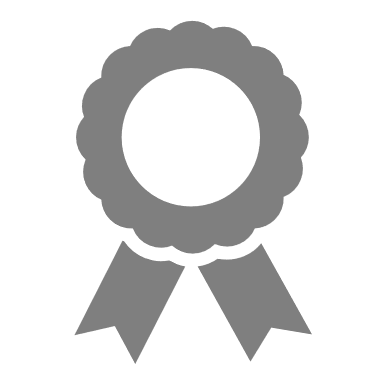 Foster creative problem solving among MWA teachers and staff
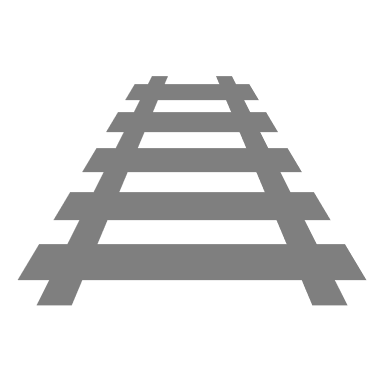 Deliver the best possible experience for Wave-Makers, teachers, staff, and the community
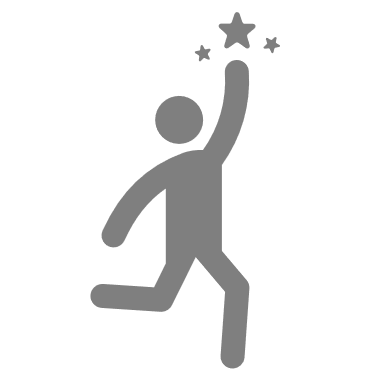 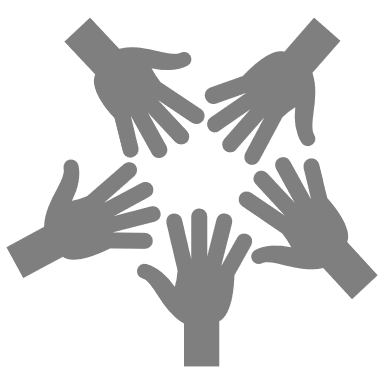 Innovate in service of the mission
Any innovation being pursued should be in line with and contribute to the mission of MWA.
Balance autonomy with direction
Autonomy is critical to provide space for innovation but should be balanced with guardrails, guidance, and efforts to build core competencies.
Key Innovation Principles
Synthesized from Discussion with MWA Board and Leadership during March 11 Board Meeting
Principles
Recognize innovation as an enabler rather than as an identity
Innovation should serve as an enabler to continue serving MWA’s core mission: educating its Wave-Makers.
Embrace select opportunities for MWA to be cutting-edge
MWA has achieved and can continue to achieve breakthrough innovation in certain key functions.
Different Levels of Innovation at MWA
School
Departments*
Taking on large-scale, school-wide challenges
Example: innovation challenges inclusive of teachers and staff across MWA focused on school-wide priorities
Classroom / Teacher
Working within and across departments to innovate
Example: set-aside time for individual departments to conduct innovation workshops
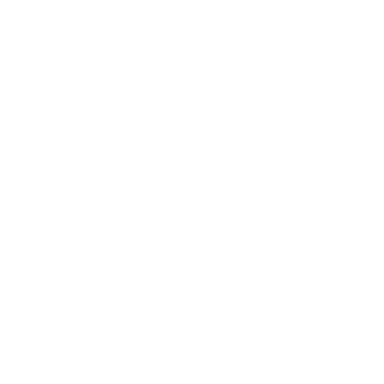 Empowering and guiding day-to-day, grassroots innovation
Example: continuous improvement of day-to-day teaching to address unsolved challenges (results are then shared with other teachers and leaders)
*Departments include content areas, grade levels, and co-curricular functions
Putting the narrative into action: MWA Strategic Innovation Priorities
4
2
1
3
STEER INNOVATION
INVITE
INNOVATION
BUILD SKILL SETS
RECOGNIZE SUCCESS
Offer professional development to develop core innovation competencies and skill sets

Success looks like:
Data-driven innovation
Organic use of innovation frameworks
Leverage goals and impact measurement to ensure innovation across MWA is in service of the mission

Success looks like:
Simple and transparent success indicators
Innovation in service of the mission
Design processes to encourage organic innovation in line with MWA’s mission, to strengthen trust, and to offer autonomy

Success looks like:
Teachers leading day-to-day innovation
Organic sharing of best practices
Document and celebrate innovation to share and recognize best practices, lessons learned

Success looks like:
Shared central repository with best practices
Celebration of new ideas and successes
Putting the narrative into action: Key Supporting Actions (1/2)
Skillset Workshops
Focus on developing innovation competencies among teachers and staff
Offer workshops on key innovation frameworks (e.g., Agile and Design Thinking) and skills (e.g., Data Analysis)
Key considerations:
Include teachers and staff in designing series of workshops that will be most beneficial for them
Align workshop goals with MWA strategic goals
Encourage continued learning between workshops
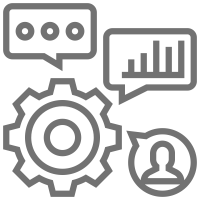 BUILD SKILL SETS
Continue regular data and technology reviews with teachers and leaders / coaches to provide hands-on mentorship on the use of performance data
Strengthen habits of leveraging data and technological tools in classrooms and MWA overall
Key considerations:
Focus on coaching on underlying data and technology fluency skills
Use reviews as guardrail to discuss potential innovations
Tailor session approach to meet each teacher’s needs
Data Reviews
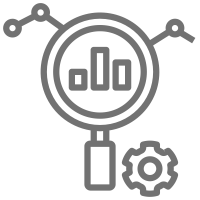 Goals and Success Indicators
Mix of quantitative and qualitative measures to assess impact and ensure projects are in service of the mission
Serves as guidance for teachers to evaluate their own projects
Key considerations:
Balance need for measures with scale of innovation (Larger-scale will likely require more indicators)
Define goals and success indicators with teachers/staff
Make indicators transparent, and easy to understand
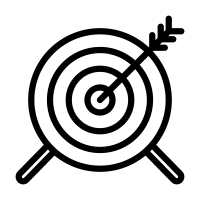 STEER INNOVATION
Design Challenges
Cross-functional teams tackle the organization’s most strategic, challenging innovation priorities 
Can be done as challenges or “hackathon” events during which teams brainstorm solutions, with winning idea(s) moving forward to piloting
Key considerations:
Participants opt-in to the challenge (focus on building excitement about the challenge) 
Process needs to be well defined for teams, with clear stages and success indicators
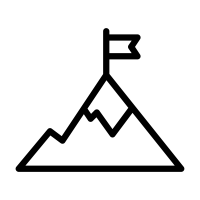 Putting the narrative into action: Key Supporting Actions (2/2)
Organize intra- and cross-departmental groups of teachers and staff with shared functions/interests (e.g., content area, grade level, topic of interest)
Facilitate monthly sessions to collaboratively reflect, share best practices, improve skills, and innovate
Key considerations:
Include external perspectives (e.g., Education Twitter Chats)
Empower teachers / staff to lead these groups
Seek out opportunities for groups across Departments
Communities of Practice
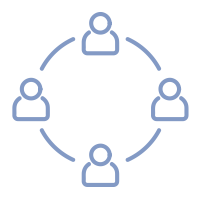 INVITE INNOVATION
Innovation Fellowships
Set aside small pool of funds for teachers and staff to pursue innovation pilots
Invite Innovation Fellows to pitch ideas to a committee that awards funds and provides feedback/direction
Key considerations:
Provide freedom for teachers and staff to select topics of interest and design their own projects
Provide guidelines for what should be included in a pitch
Pair fellows with a MWA leader as a mentor / coach
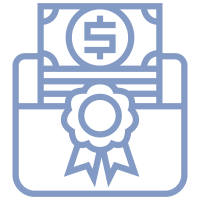 Bright-Spot Repository
Create central repository of learnings from continuous improvement efforts
Serves as a source of best practices for all teachers and staff to use to eliminate redundancy in work and celebrate efforts of different teachers and staff
Key considerations:
Update repository regularly
Make the repository easy to use with same simple templates and highlights on key takeaways
Consider making repository available externally
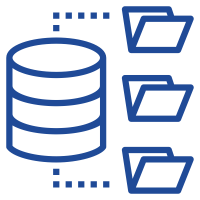 RECOGNIZE SUCCESS
Innovation Spotlight
Spotlight in current communications (i.e. newsletters, blogs, etc.) teachers and staff who are pursuing innovation
Share best practices while celebrating teachers and staff to encourage more grassroots innovation
Key considerations:
Select different channels to celebrate successes (e.g. newsletters, blogs, etc.)
Identify creative ways to celebrate innovation (e.g. peer nominations, annual contest, etc.)
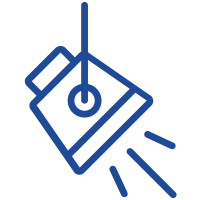 Recommended actions going forward
Short-Term
Long-Term
Gather Teacher & Staff Input
Provide additional opportunities for staff and teachers to weigh-in on vision, priorities and actions

Prioritize Actions Based on Impact, Feasibility
Identify top priority actions based on impact on innovation at MWA, feasibility of implementation
Define work plan going forward with initiatives and owners to implement further innovation at MWA

Communicate Priorities and Actions across MWA
Develop communication plan to communicate new changes and innovation priorities to staff
Engage Staff and Teachers Regularly on Innovation Culture, Processes at MWA
Gather teacher and staff feedback through culture surveys, staff meetings, and more to continually identify pain points and opportunities for improvement
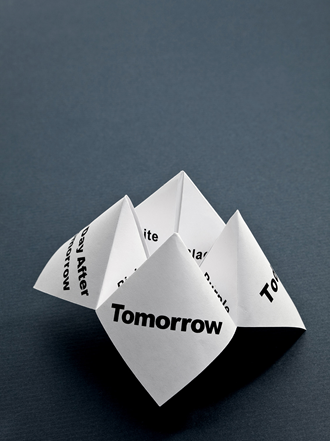 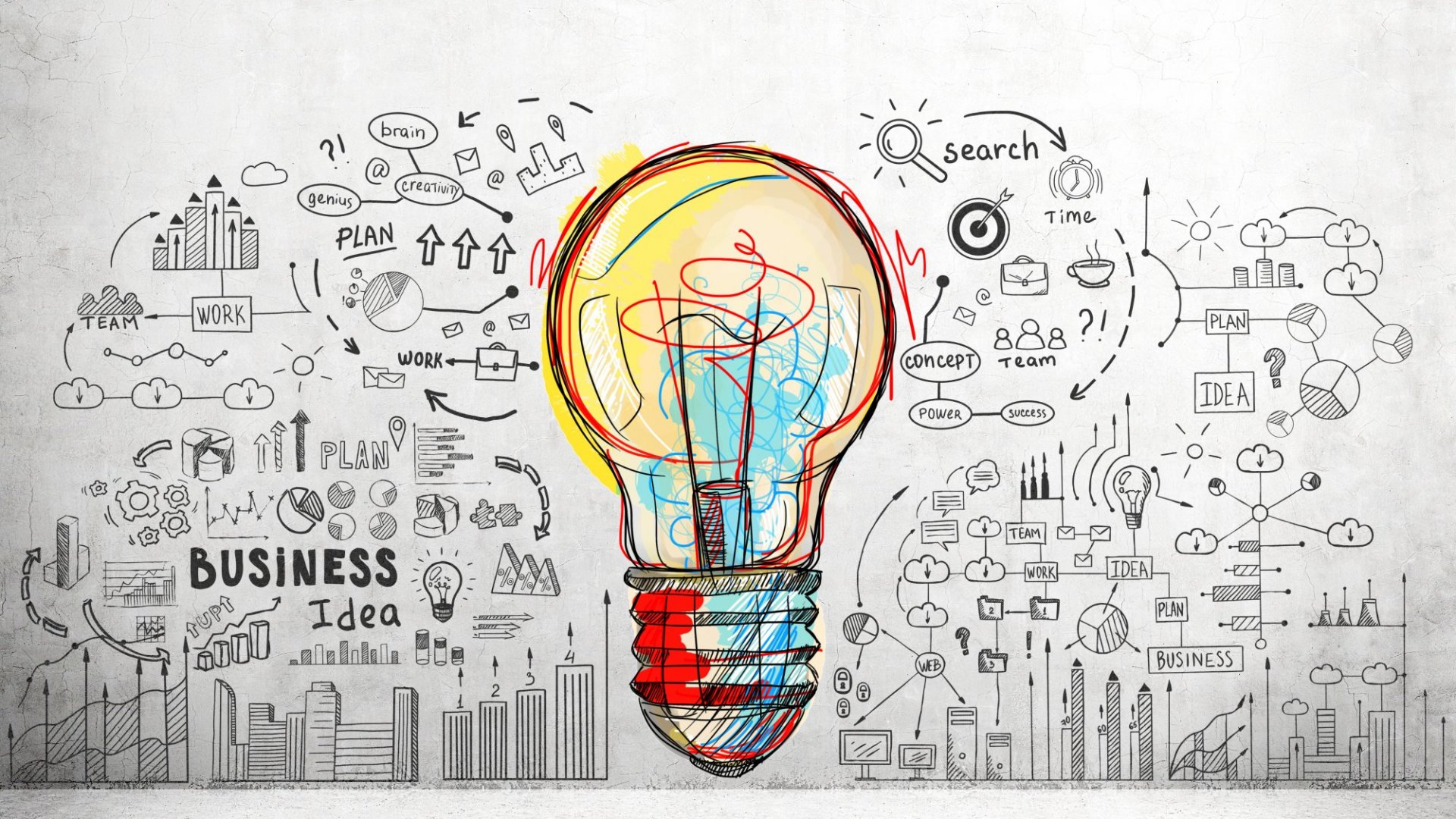